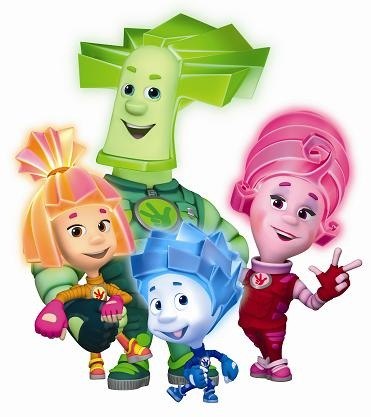 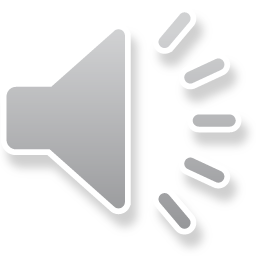 РЕГИСТРАЦИЯ НАСТОЯЩЕГО ПОМОЩНИКА ФИКСИКОВ
Размер шрифта 48
Сохранить файл под своим именем
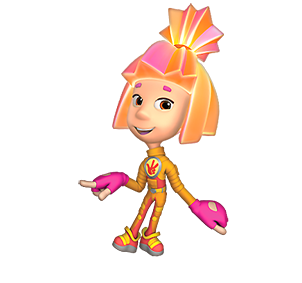 ФИВОЗРАСТ ГОД ОБУЧЕНИЯЦВЕТ КОМБИНЕЗОНАДАТА
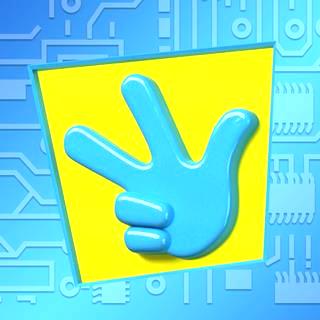 КАЖДЫЙ ПОМОШНИК ФИКСИКА ДОЛЖЕН ЗНАТЬ! ТЕХНИКУ БЕЗОПАСНОСТИ
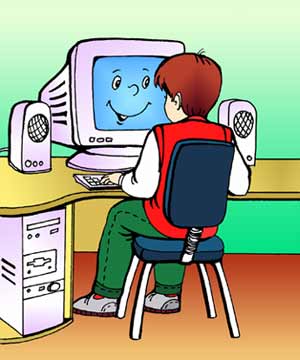 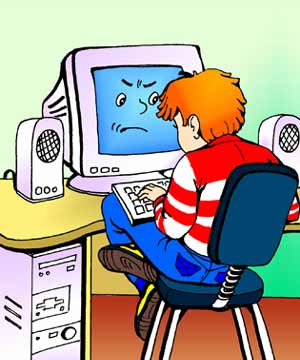 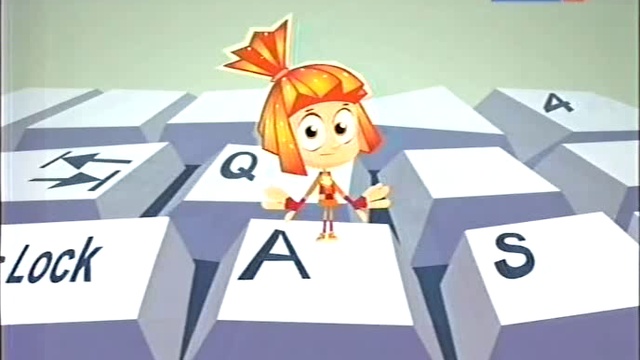 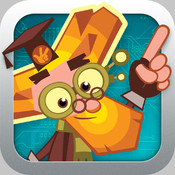 УСТРОЙСТВО КОМПЬЮТЕРА
Дружок помоги нам определить названия устройств
?
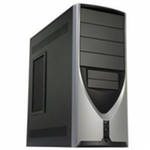 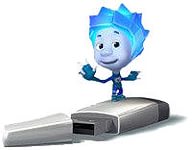 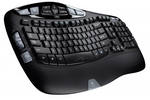 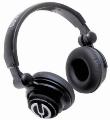 ИСТОРИЯ КОМПЬЮТЕРНОЙ ТЕХНИКИ
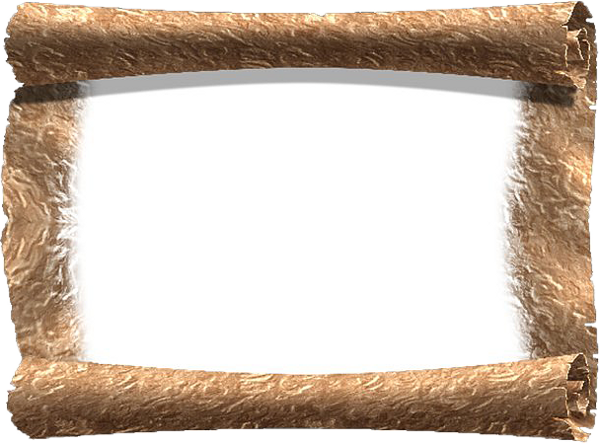 4 Поколения развития
3 Поколения  развития
Обведите сколько существует поколений развития вычислительной техники
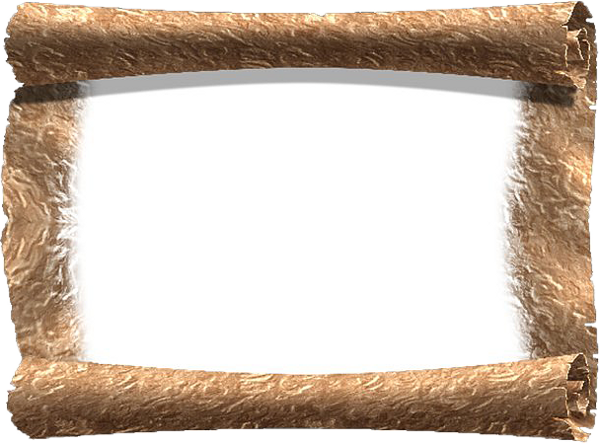 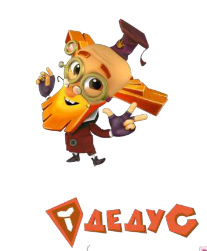 5 Поколения 
развития
Графический редактор «Paint»
На рабочем столе в папке «Рисунок» открыть файл «Задание»
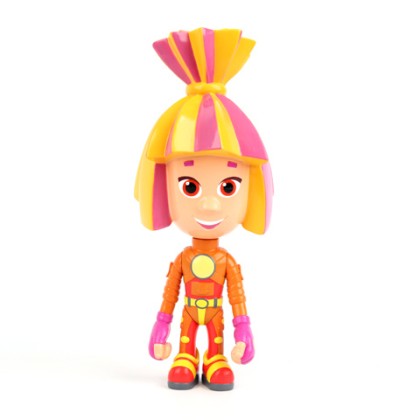 Помогите дорисовать недостающие фигуры, линии, а затем раскрасьте рисунок.
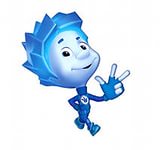 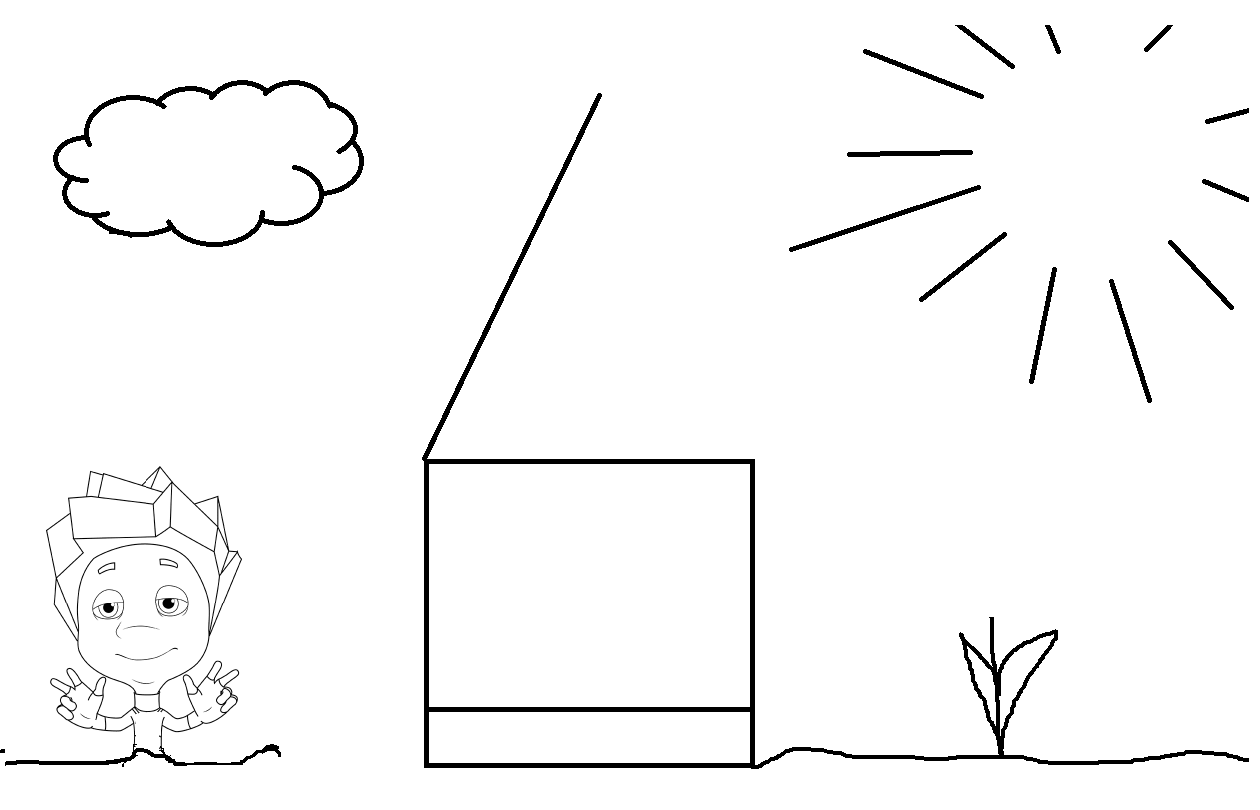 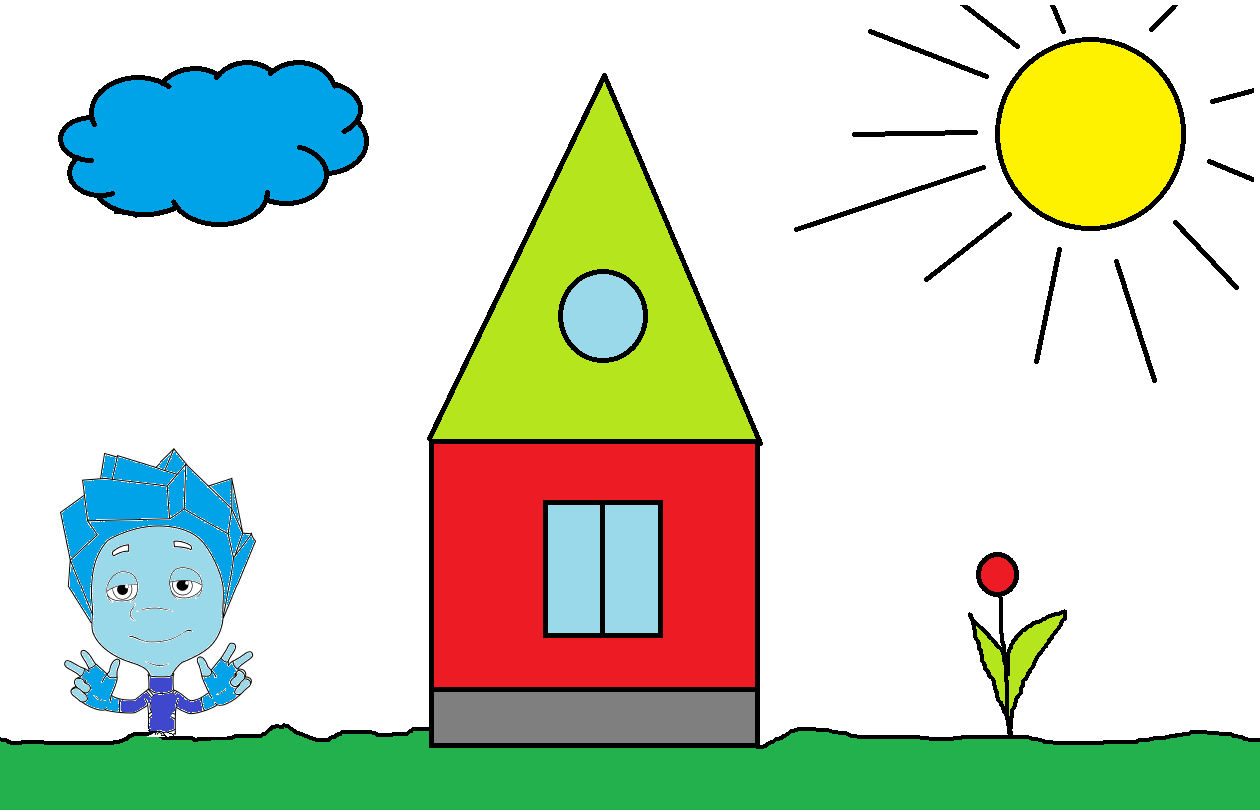 Поздравляем вы прошли все этапы настоящего помощника фиксика
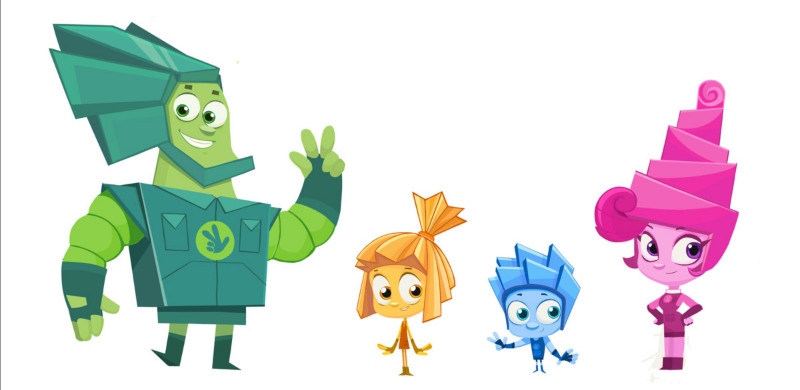 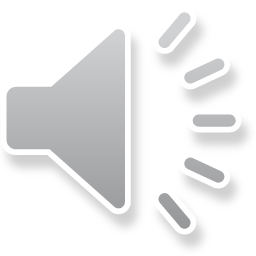